How to use the application?
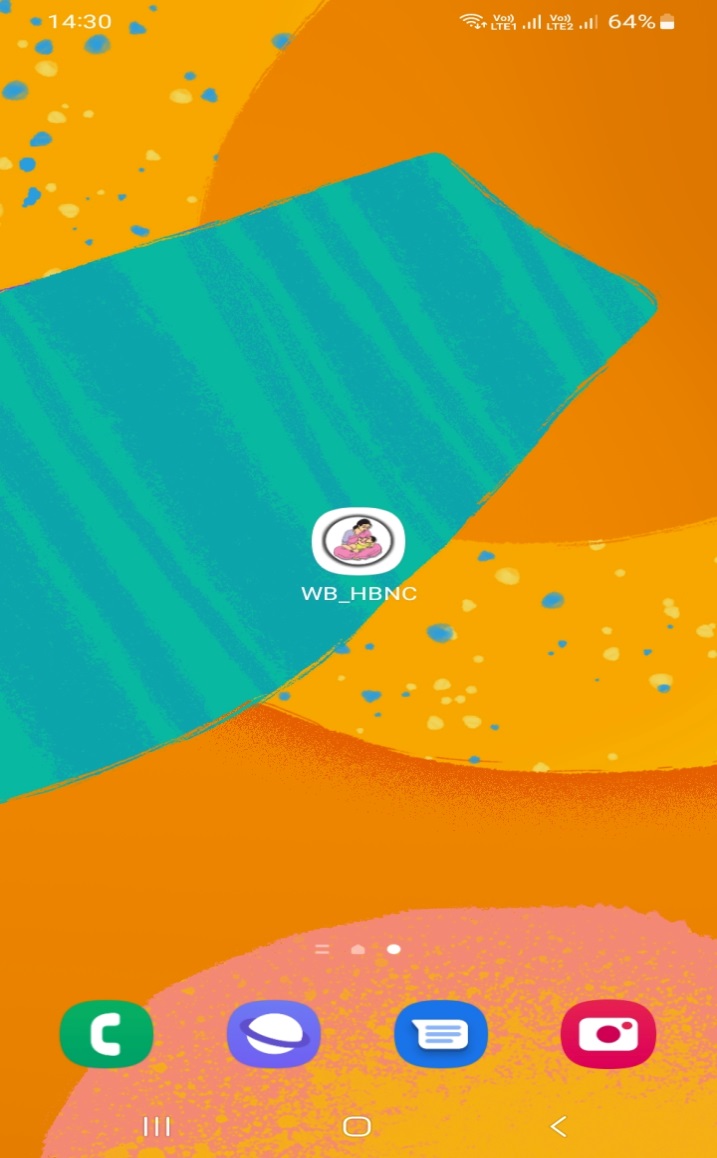 Tap on 
HBNC Icon
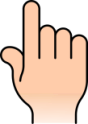 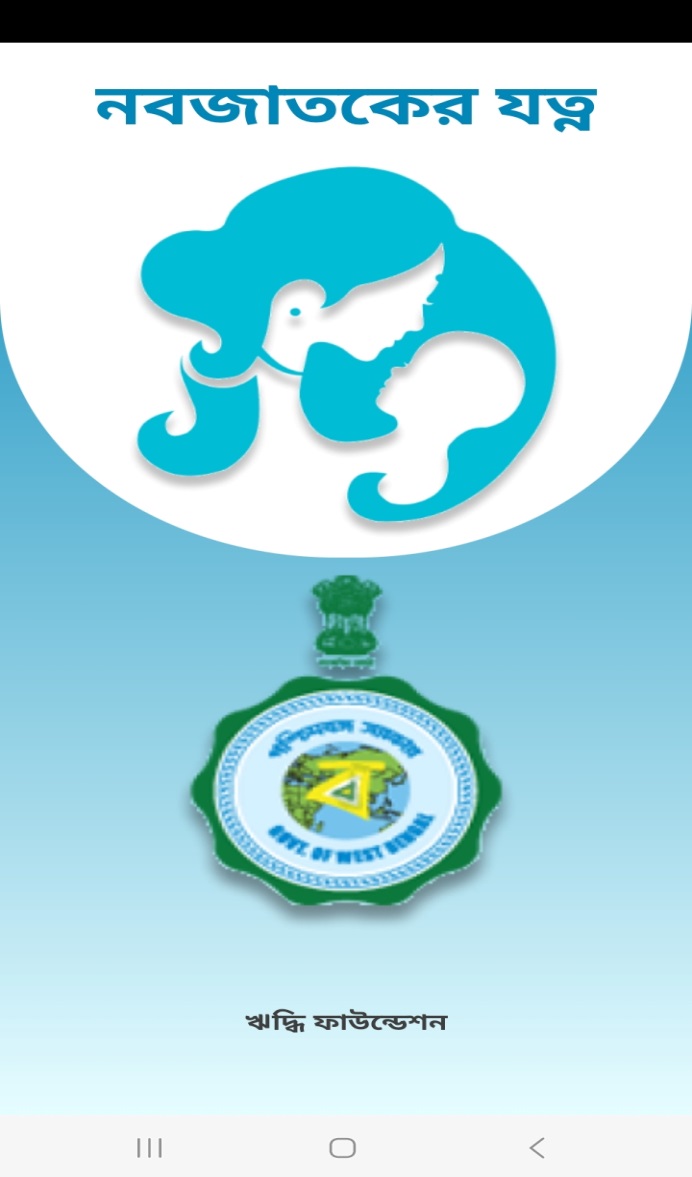 This splash screen will appear
User login
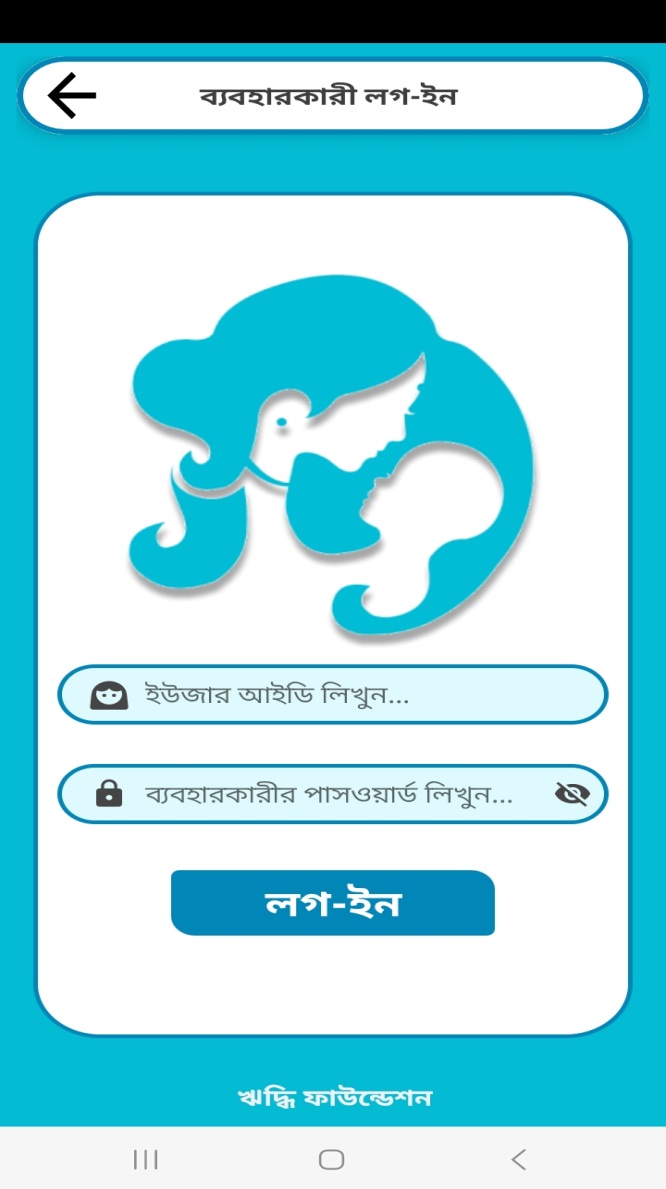 Note- Mobile internet connectivity is required
Enter your user ID and password and tap on login
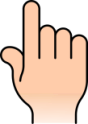 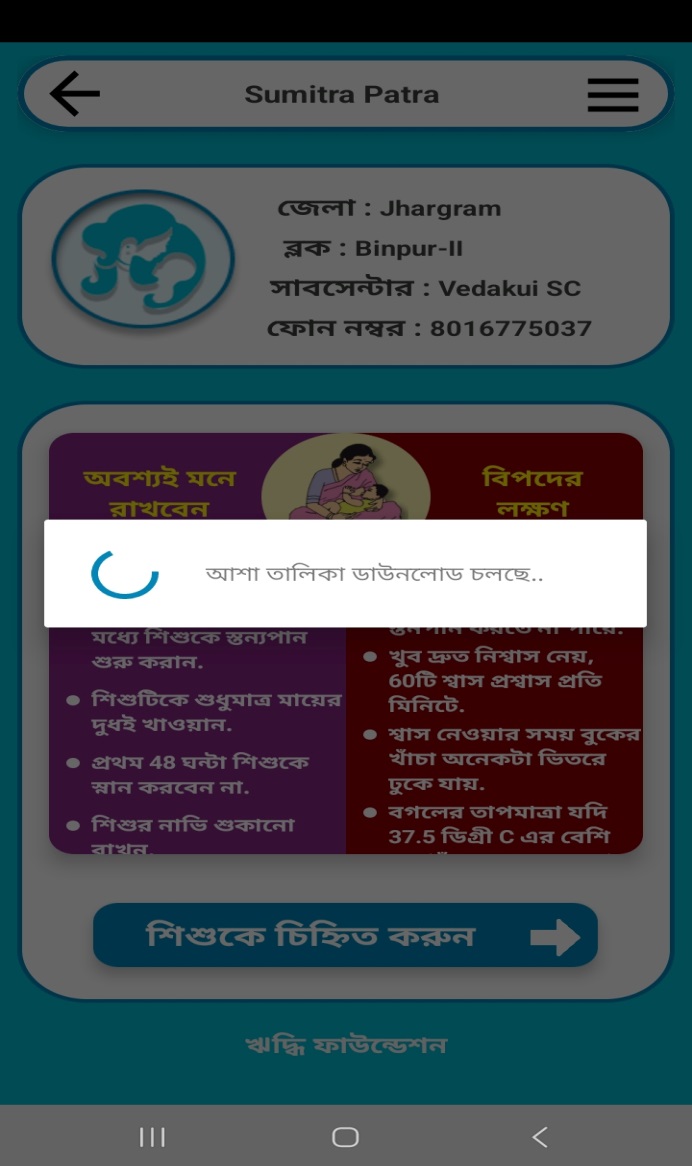 Note- Mobile internet connectivity is required
Please wait for few seconds, the application will download user and ASHA details
Login Completed
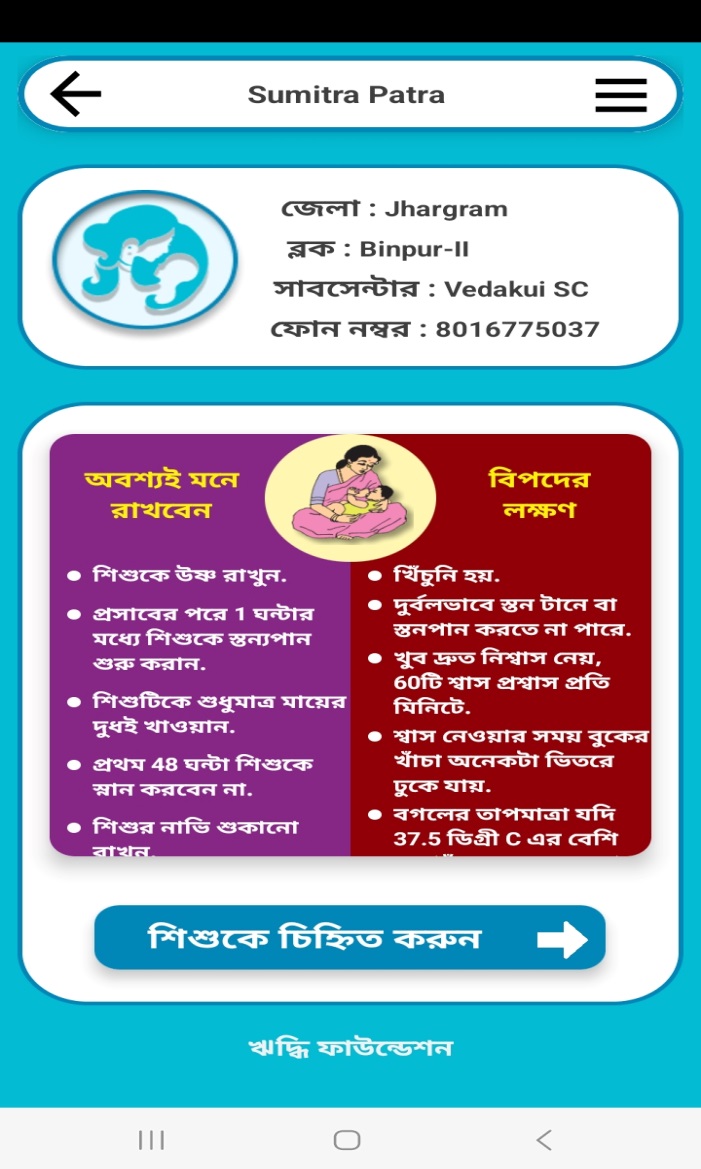 Based on login credential (user ID), the application will auto-populate the Sub-Centre and ANM details
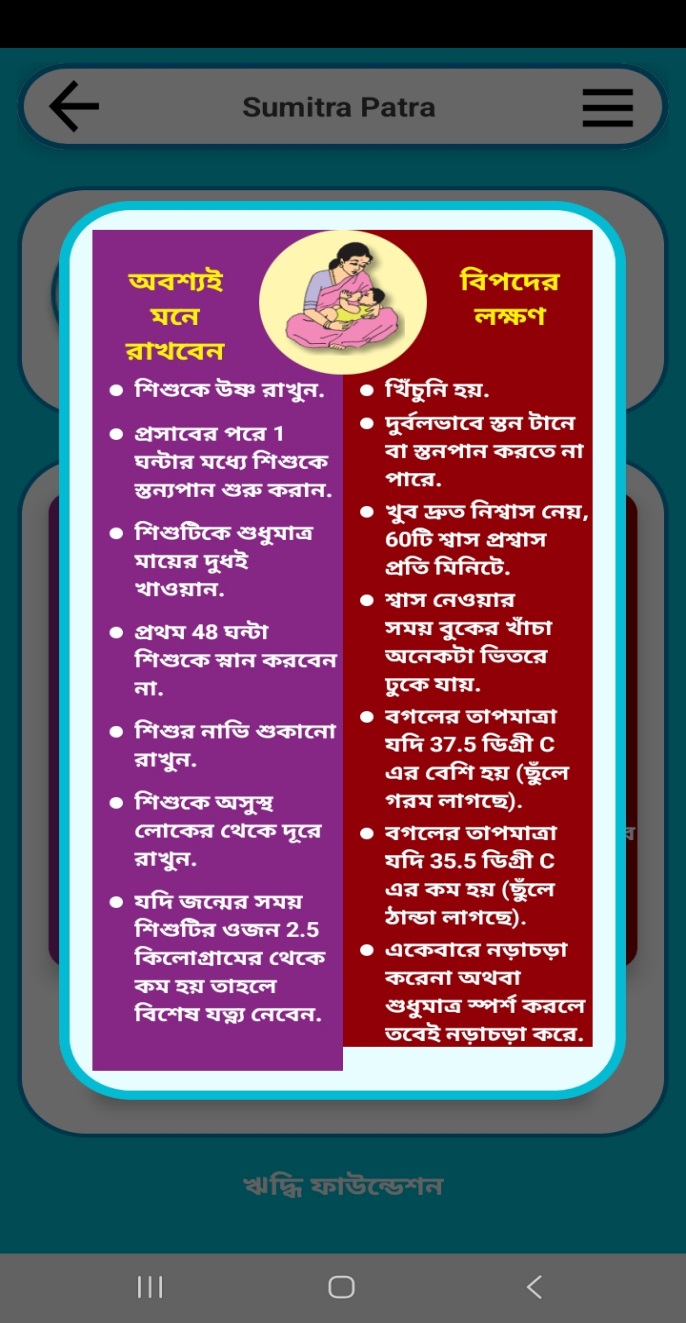 Care of Newborn
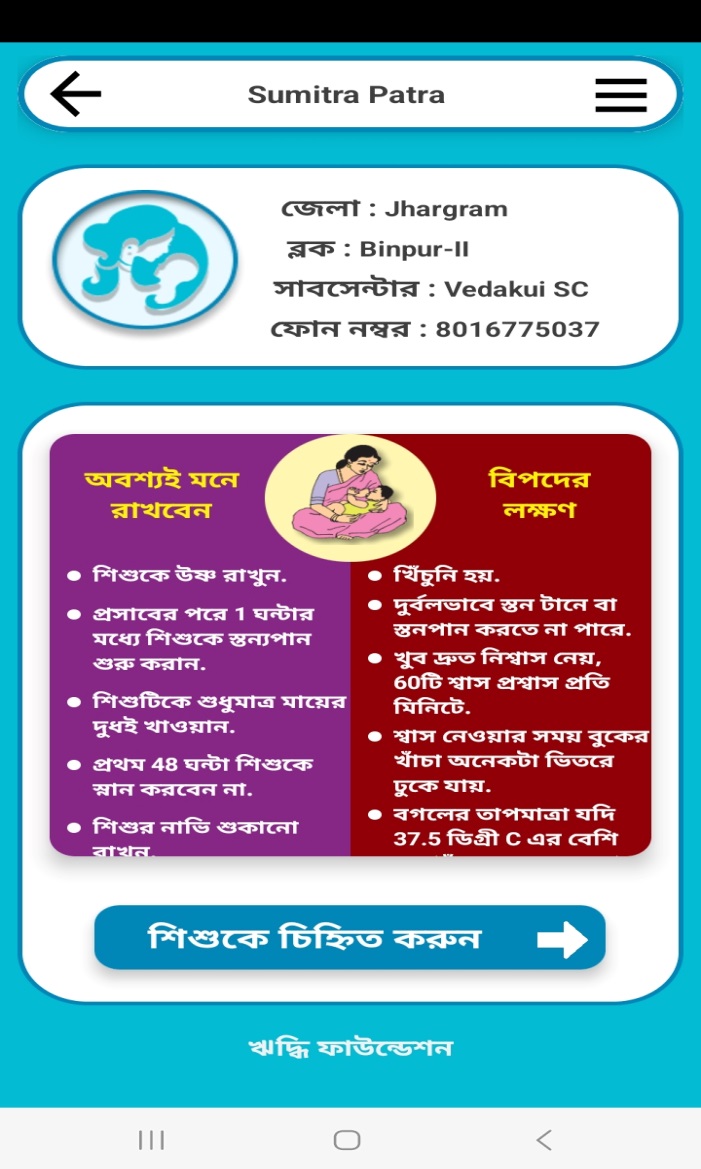 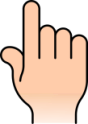 Tap Here
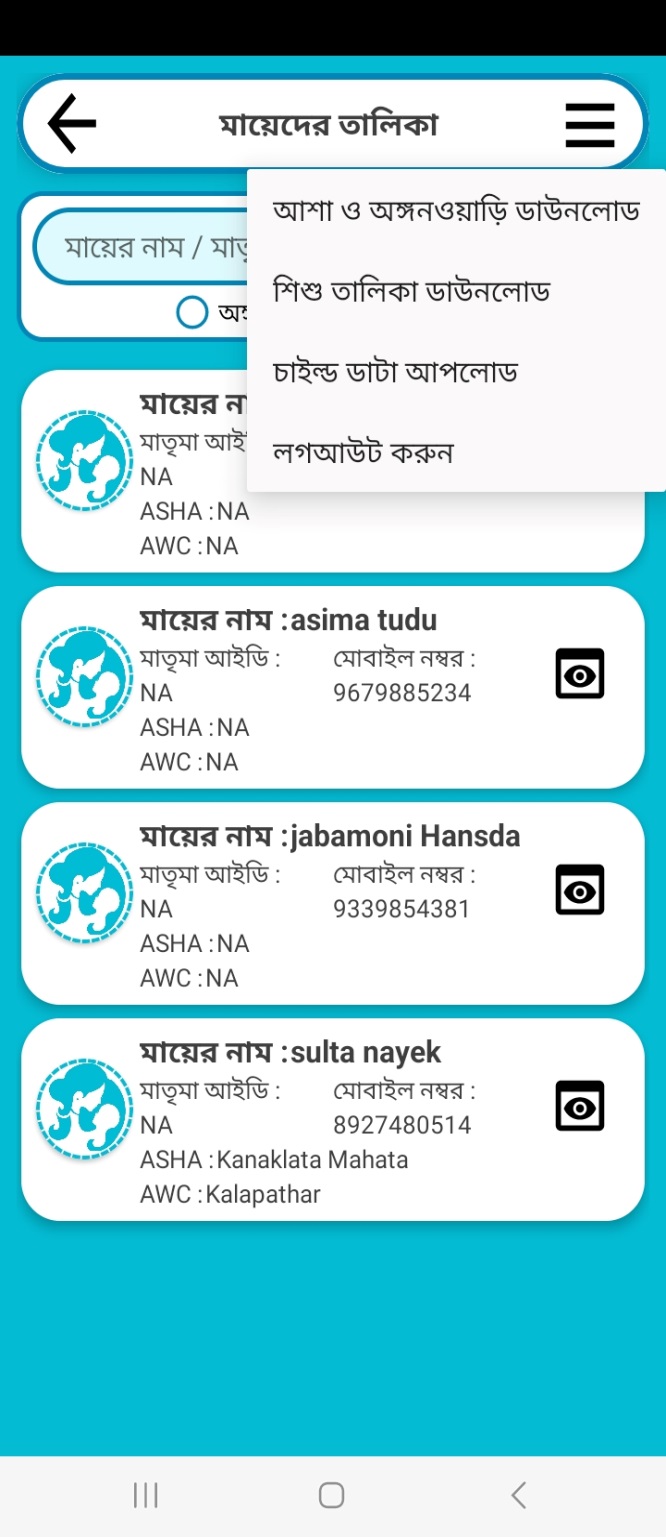 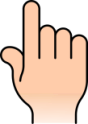 Tap on Child Data Download
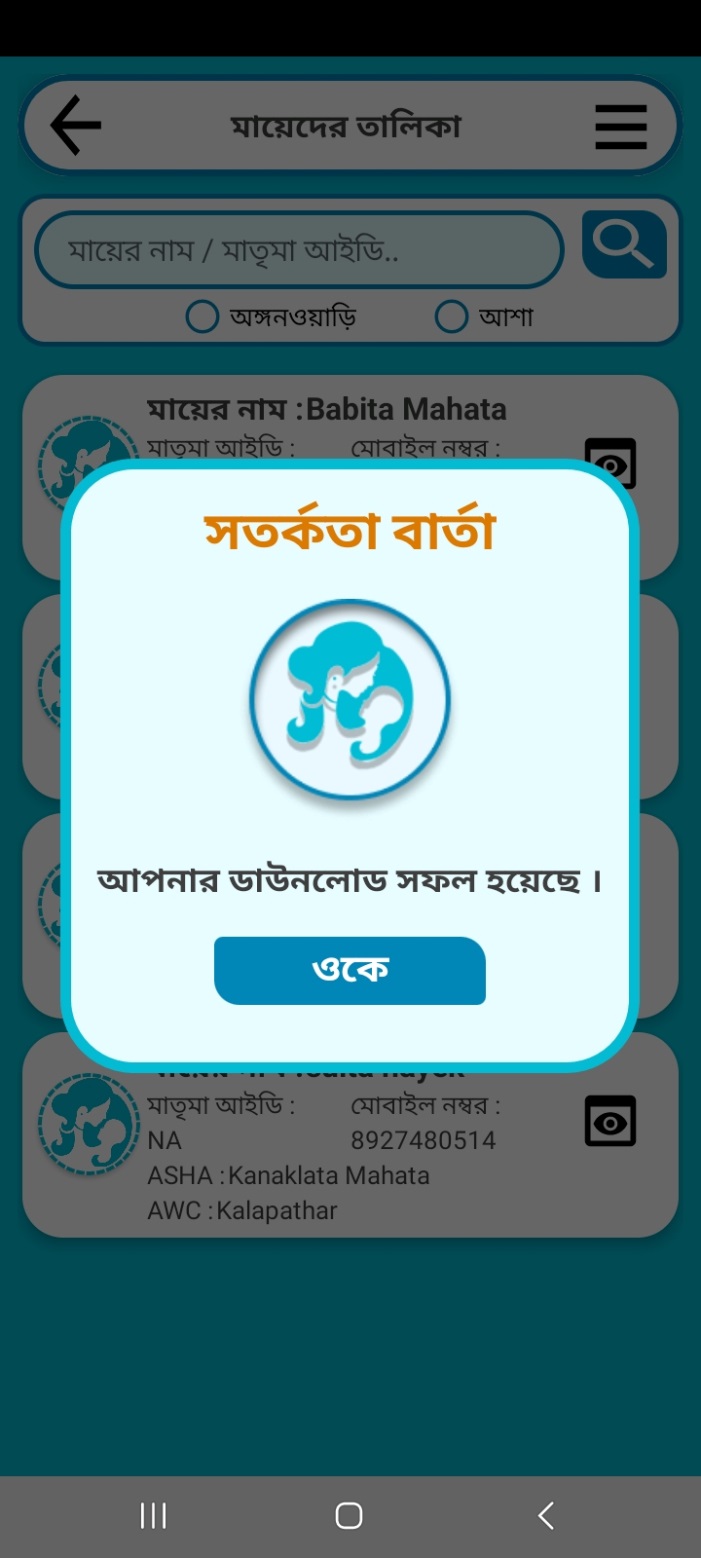 Tap on ‘ok’ Data Download Complete
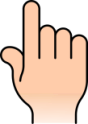 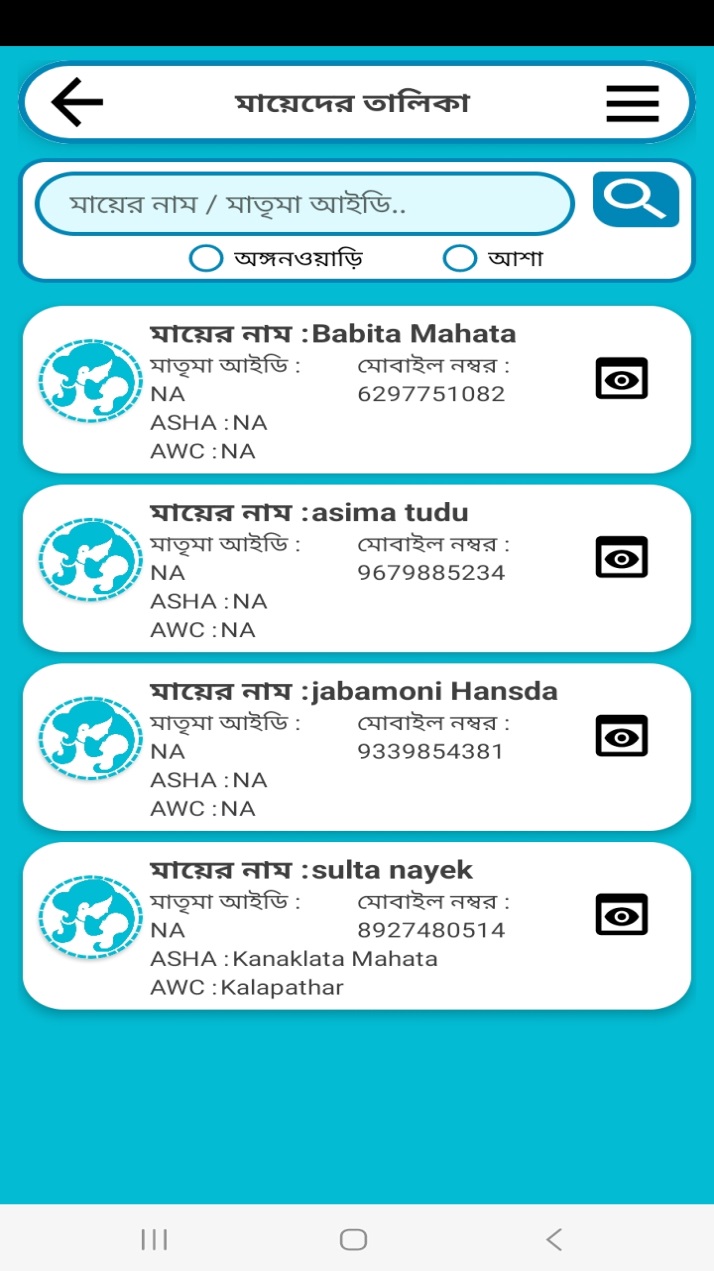 List of Mother
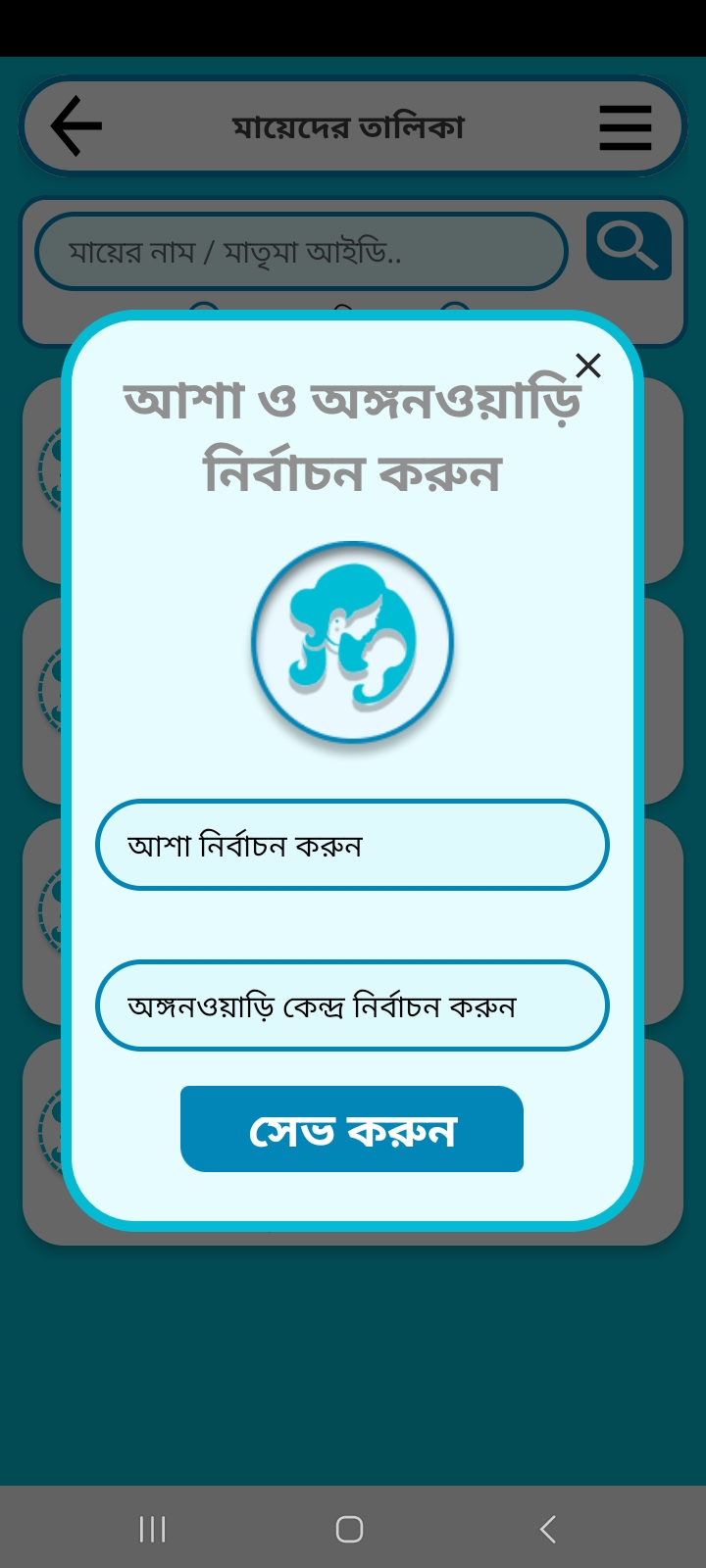 ASHA and AWC Tag
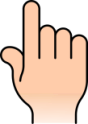 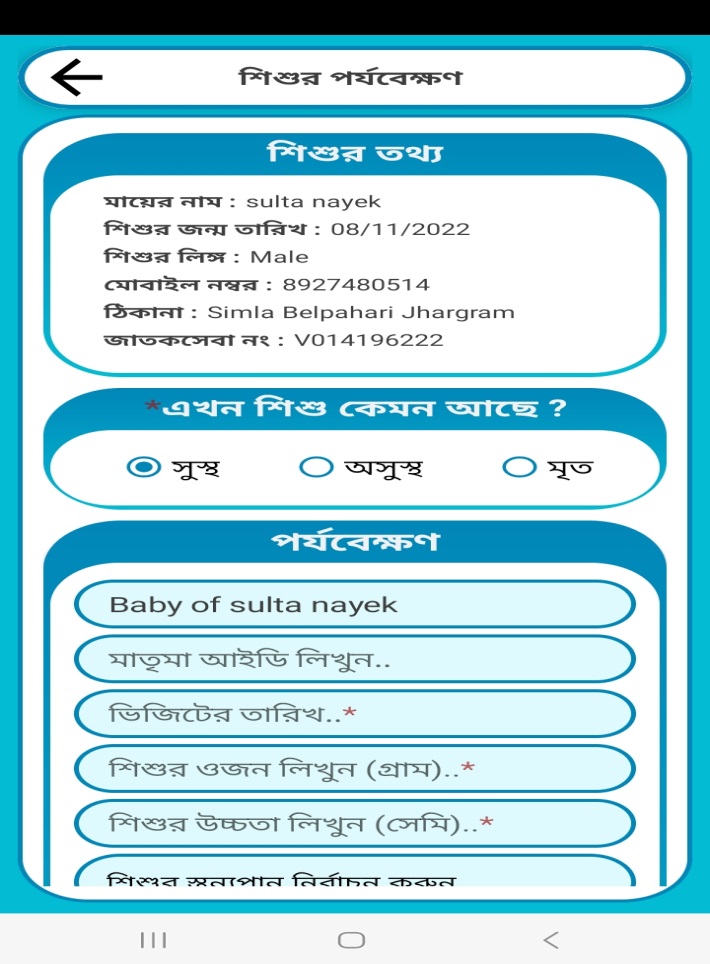 Child Monthly Monitoring
Tap on ‘save and upload’ button
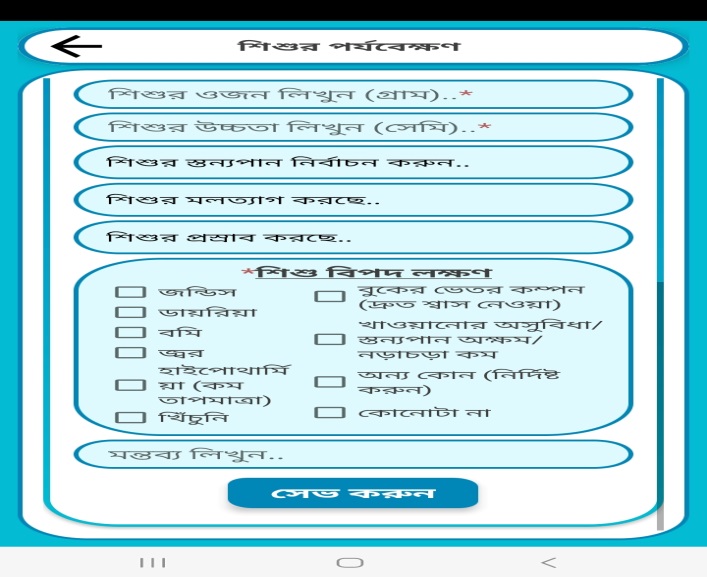 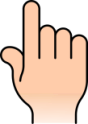 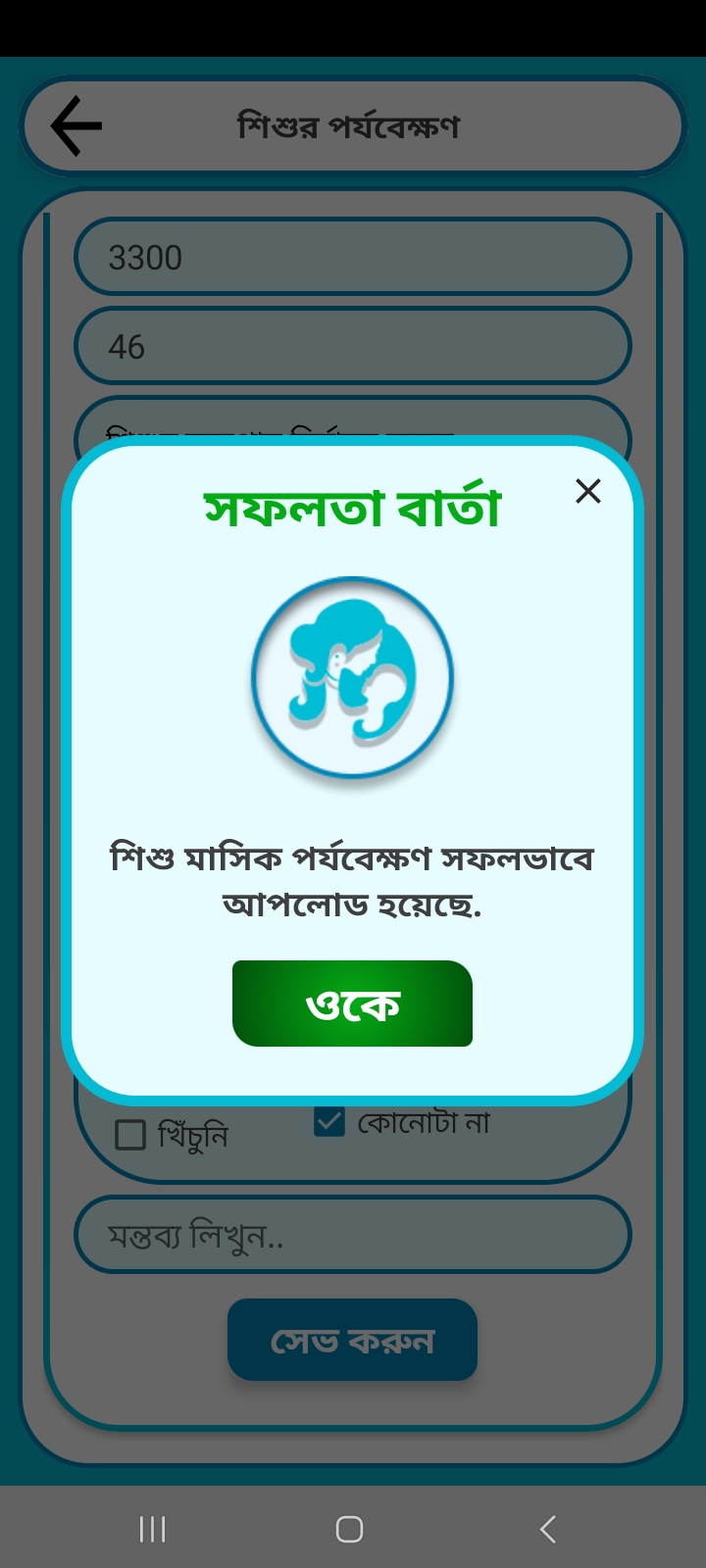 Tap on ‘ok’ data upload Completed
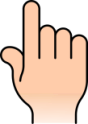 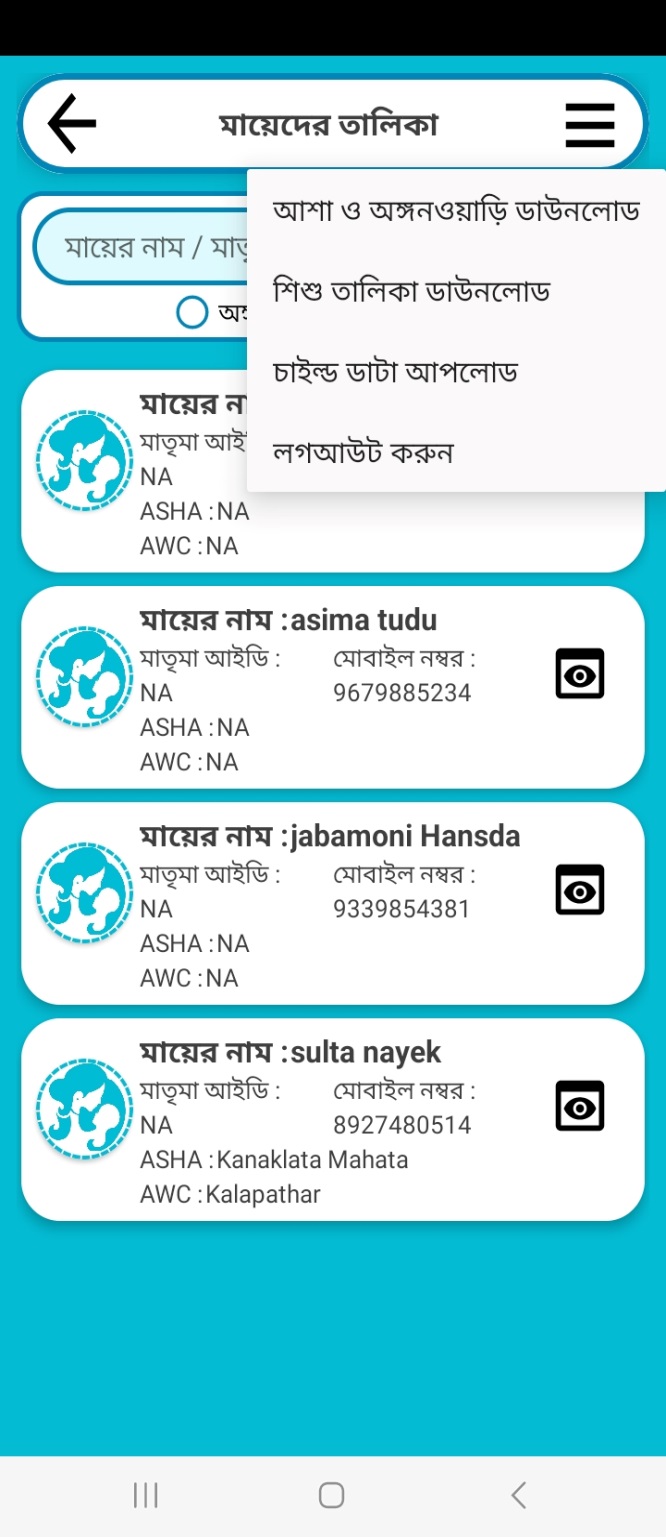 Note- Mobile internet connectivity is required
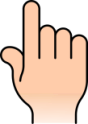 Tap on Upload stored files
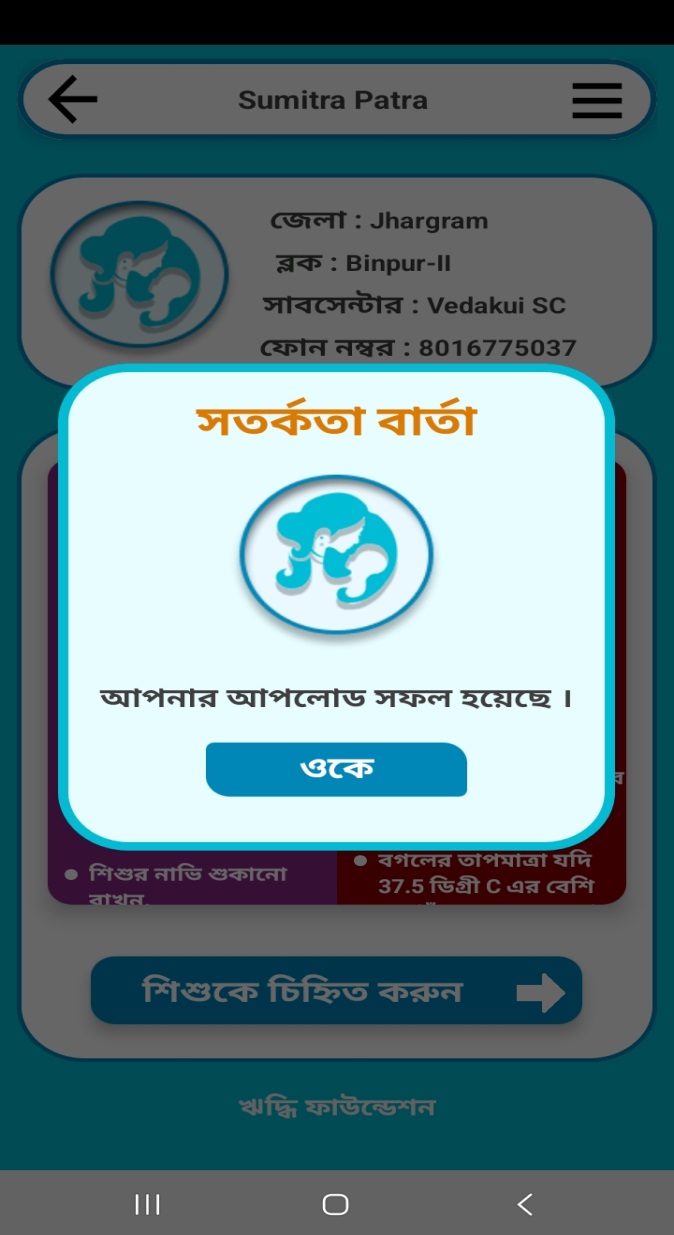 Note- Mobile internet connectivity is required
Tap on ‘ok’ Completed Upload stored files
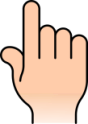